Képek használata dokumentumban Open Office Writer SegítségévelNevem: Hartmann LeventeFelkészítő tanárom: Rácz MártonIskolám:Balatonfüredi Eötvös Loránd Általános Iskola8230 Balatonfüred Noszlopy Gáspár u. 2.
Bevezető kérdések
Használtál-e már szövegszerkesztő programot?
Ha igen, melyiket?
Hogyan lehetett a használt programban képeket beszúrni?
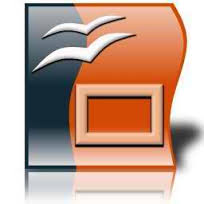 Az OpenOffice programcsomag előnyei
Ingyenes
Szabadon hozzáférhető, letölthető
A Microsoft Office programcsomaggal egyenértékű
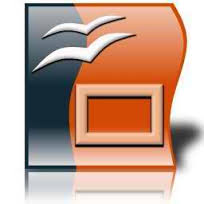 Az OpenOffice programcsomag előnyei
Ingyenes
Szabadon hozzáférhető, letölthető
A Microsoft Office programcsomaggal egyenértékű
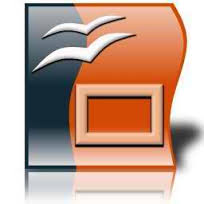 Képek beszúrása
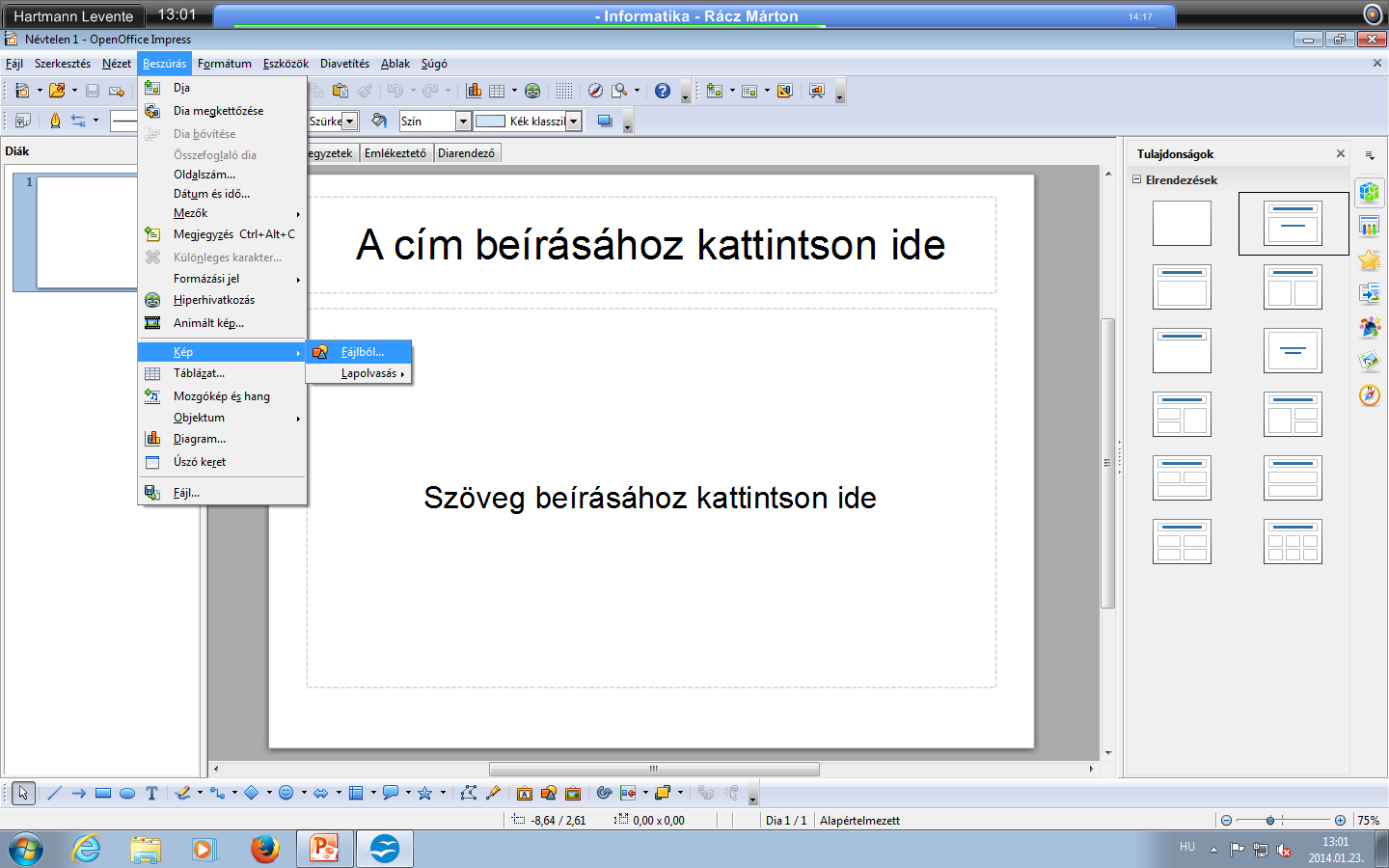 Így kell képet beszúrni.
Ilyenkor mentett tételekből kell választani.
Fogalmak
Menüsor
Eszköztár
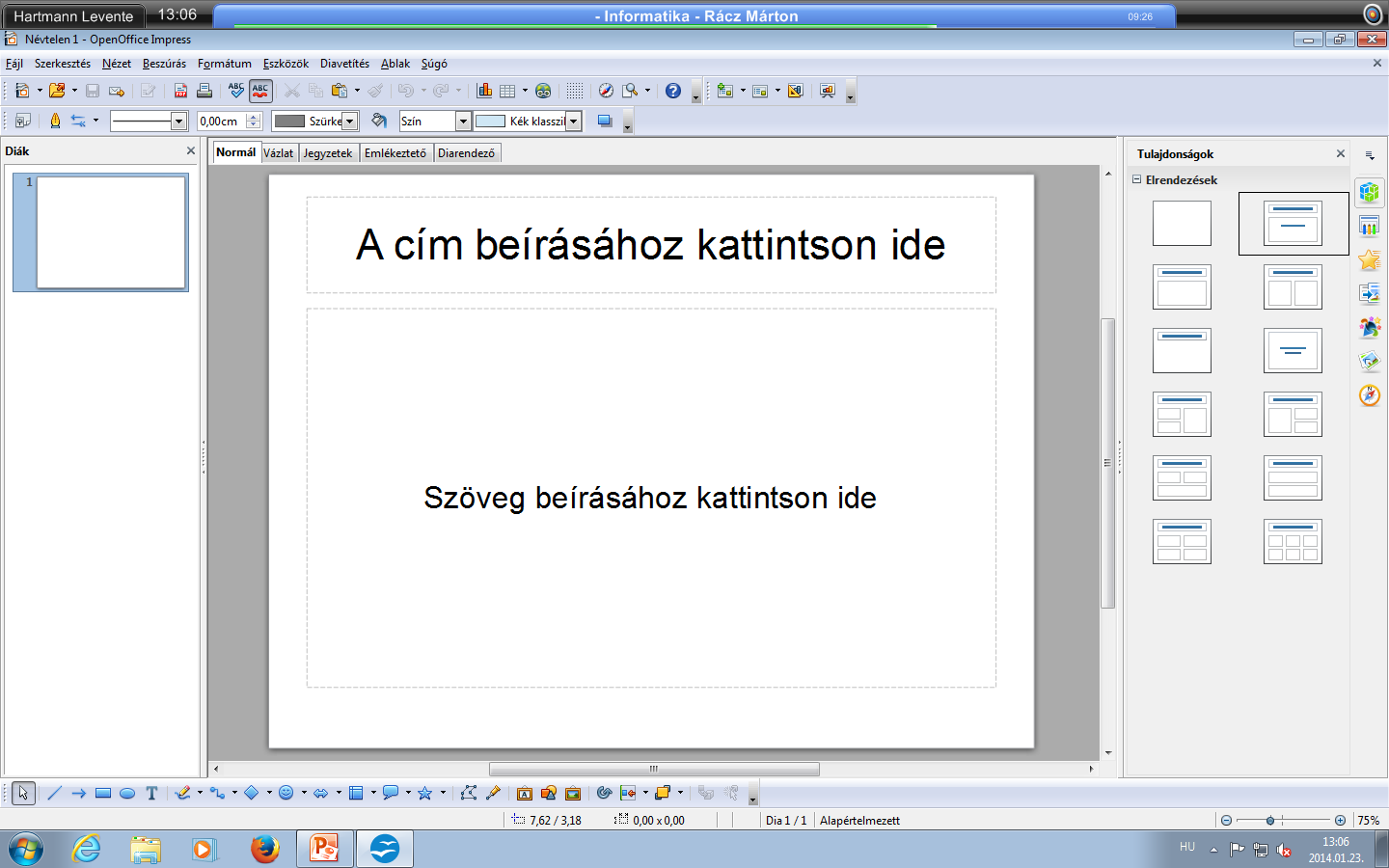 Munkaablak
diák
Képek beszúrása
Képeket többféleképpen be lehet szúrni az OpenOffice-ba, akár tárhelyről, akár internetről.
Most két beszúrási módszert is megtanulunk. 
Az egyikkel az internetről, a másikkal tárhelyről szúrjuk be a képet.
Tárhely alatt fix vagy cserélhető adathordozót értünk.
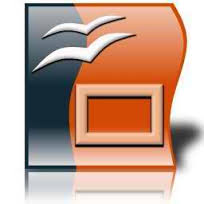 Tárhelyről való beillesztés
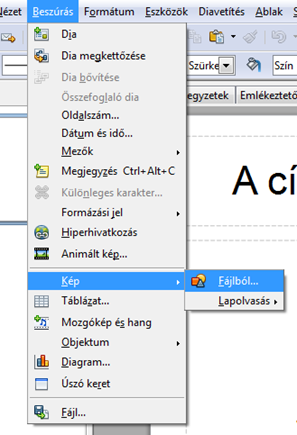 Ismét keressen mindenki egy képet a Google képek közt, és jobb egérgombbal kattintson rá, de most a „mentés másként” parancsra, majd mentsük el. Utána az Open Office-t nyitjuk meg és fent a beszúrásra kattintunk, majd a sávok közül a „kép” fölé visszük az egérkurzort, az almenüből a „fájlból”-t választjuk, és megnyitjuk a képet. Érdemes egy külön mappát létrehozni a képnek, hogy biztosan megtaláld.
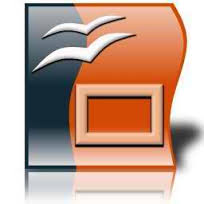 Kép mérete és beállítása
A kép méretét többféle módon is változtathatjuk. Először kattintsunk egyszer a képre, körülötte zöld négyzetek jelennek meg. Ha azokat húzzuk, amik a sarkokon helyezkednek el, arányosan változtatjuk a méretét, ha az él mentieket húzzuk, akkor aránytalanul változtatjuk a méretet, ez kevésbé használt módszer mert így nem lehet pontosan beállítani a méretét.
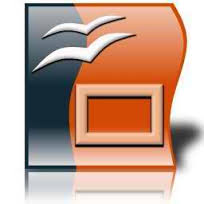 Lássuk ezt képekkel
Arányos méretváltoztatás
Forgatás gyakorlatban
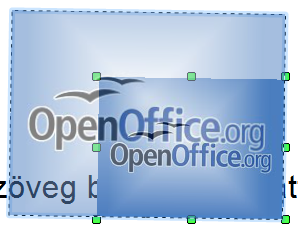 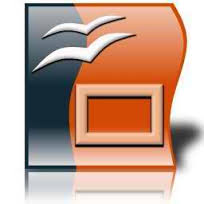 A másik módszer a kép méretének beállítása
Kattintsuk duplán a képre, ekkor megjelenik egy ablak. Itt tudjuk változtatni a kép szélességét és magasságát. 
Ha arányosan akarjuk változtatni a méretét, akkor be kell pipálni az „arányok megtartása ” feliratot. Így ha a kép magasságát változtatjuk akkor változik a szélessége is. Ha a rögzített méretarányt nem pipáljuk be, akkor úgy járunk, mint az előbb: ha az él menti négyzetet húzzuk, homályos lesz a kép, ha változtatjuk a szélességét, nem változik a magassága és ez fordítva is igaz!
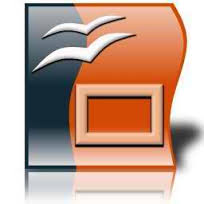 A „kép tulajdonságai” ablak ismertetése
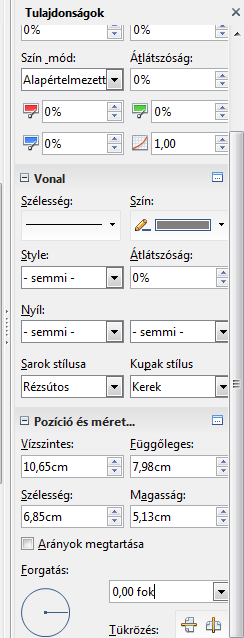 Ebben az ablakban több módosítást isvégre lehet hajtani.
Például:
 A vonal szélességének változtatását
A tulajdonságokat
Forgatni is lehet pontos fokkal
Sarok stílusa
Style-t stb.
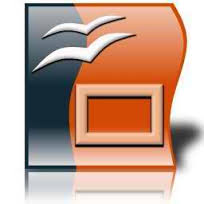 Szöveg körbefutása a kép körül
Kattintsunk duplán a képre és ismét kidobja azt az ablakot amit az előbb, de most kattintsunk a „körbefutás”feliratra itt lehet látni hogy többféle Körbefutás is van.Például:
Négyzetes
Szoros
Szöveg alatt/felett
Szöveggel egy sorban
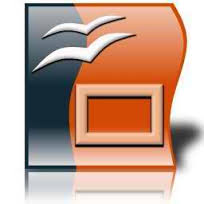 Szegélyek
A szegélyek segítségével jobban el tudjuk választani a képet a szövegtől. Duplán kell kattintani  a képre, ekkor egy ablak ugrik elő, ahol a „szegélyek” feliratra kattintunk. Itt be lehet állítani, hogy a kép körül hol legyenek szegélyek, és hogy milyen típusúak legyenek. Lehet szaggatott, pontozott, vagy simán egyenes, sőt a vastagságát is be lehet állítani ha a vonal mintájára kattintunk.
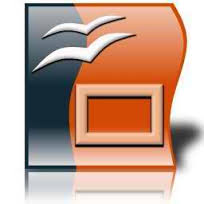 Visszavonás
Néha előfordul, hogy félrekattintunk. Ilyenkor a visszavonást alkalmazzuk. Ezáltal a legutóbb kiadott parancs semmissé válik. Azonban nem szabad sorozatban sok hibát ejteni, mert csak véges számú parancsot tudunk visszavonni. Nemcsak képeknél lehet használni, hanem például ha hosszabb szöveget töröltünk ki véletlen.
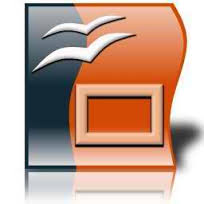 Eszköztár
Az eszköztárban sok ikon található, például:
helyesírás ellenőrzés, 
nyomtatás, 
mentés, 
megnyitás. 
De még lehet formázni a szöveg betűtípusát, méretét, igazítását, árnyékoltságát. Az eszköztár segíti a munkánkat.
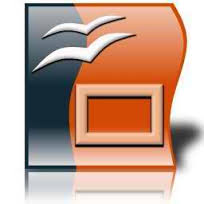 Levágás
Igen hasznos parancs még a  „levágás” is, főleg akkor, ha olyan képfájllal van dolgunk, aminek az egyik felén szöveg van, a másikon pedig a szükséges kép. Ilyenkor a képet az OpenOffice-ban tudjuk formázni, nem kell hozzá külön program. Kattintsunk kétszer a képre, ekkor megjelenik a már ismert ablak. Most a levágást választjuk. Megfigyelhetjük, hogy a képet tetszőlegesen lehet változtatni. Fentről, lentről, és oldalról is vághatunk le belőle.
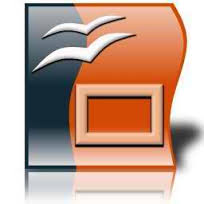 Kérdések
Milyen elemek találhatók az eszköztárban?
Mit lehet változtatni a”kép tulajdonságai” c. ablakban?
Mondj három fogalmat, amit az előbb tanultunk!
Hogyan lehet a kép méretét változtatni?
Milyen lehet egy kép szöveggel körbefuttatása?
Említs 4 parancsot (Pl.: levágás), amit most tanultunk!
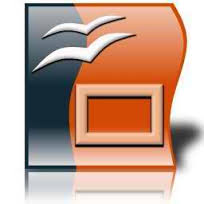 FORRÁSOK
www.openoffice.org/download/index.html 
Képek: Google képek
http://hu.wingwit.com/Szoftver/open-source-code/144071.html#.UuZcACe6odU
http://www.szszi.hu/kozlemenyek/sajto/2005/11/15/MS_Off_OpenO/index3.html
http://hu.wikibooks.org/wiki/OpenOffice/A_sz%C3%B6vegszerkeszt%C3%A9s_alapjai
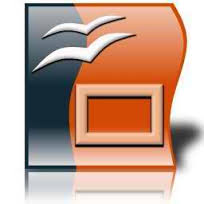